Figure 2. Endogenous ISD11 forms a complex with ISCS in vivo. Co-immunoprecipitation of extracts prepared from HeLa ...
Hum Mol Genet, Volume 18, Issue 16, 15 August 2009, Pages 3014–3025, https://doi.org/10.1093/hmg/ddp239
The content of this slide may be subject to copyright: please see the slide notes for details.
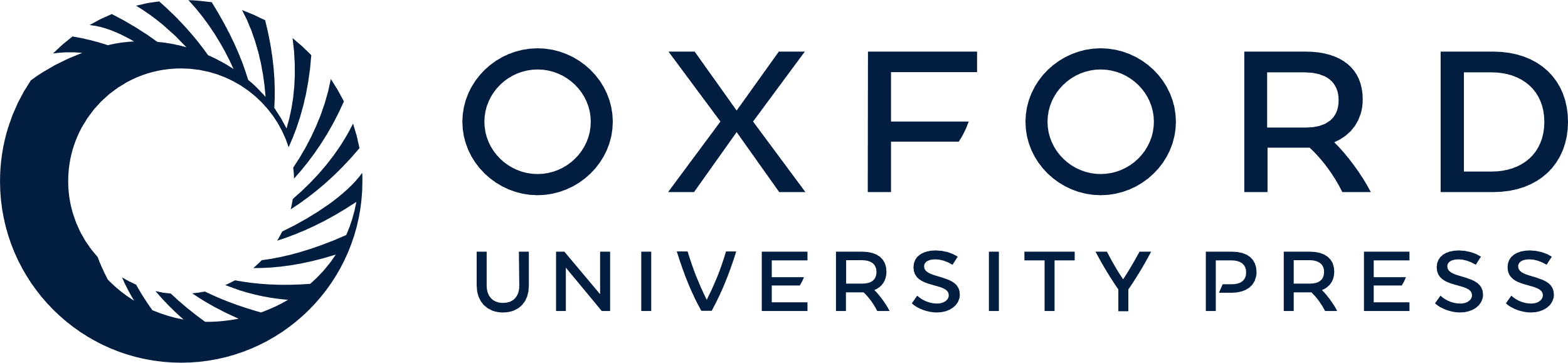 [Speaker Notes: Figure 2. Endogenous ISD11 forms a complex with ISCS in vivo. Co-immunoprecipitation of extracts prepared from HeLa cell lysate was performed as described in Materials and Methods. Cell lysates were first immunoprecipitated with anti-ISCS antibody (A; Lane 2) or anti-ISD11 antibody (B; Lane 2), or IgG as negative control (A and B; Lane 1) followed by western blot analysis using anti-ISD11 (A) or anti-ISCS antibody (B), respectively.


Unless provided in the caption above, the following copyright applies to the content of this slide: Published by Oxford University Press 2009]